Good Morning Golden Panthers!!

Please visit your locker, eat a great breakfast and visit quietly!!!

You are the best homeroom and I appreciate you!!!
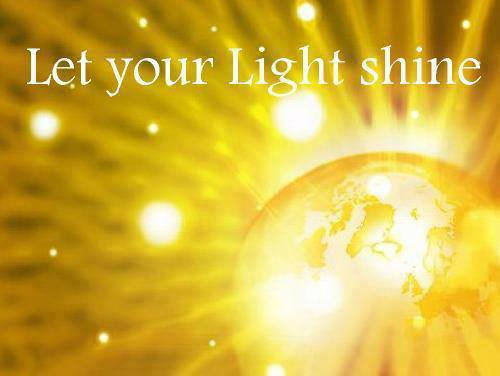 Playing Directions:
(Two Person Play)

One partner picks a word:  simple, compound, complex or conjunction
The partner holding the cootie catcher spells out the word, moving the flaps side to side and in and out with the letters.
The other partner chooses one of the inside numbers
The partner holding the cootie catcher moves the flaps to that number
The other partner chooses another number.
The partner holding the cootie catcher reads the sentence for the other person to determine if it is a simple, compound, or complex sentence.
Welcome to Class!!!

Only 8 days until our February Break!  Let’s stay strong and focused!!
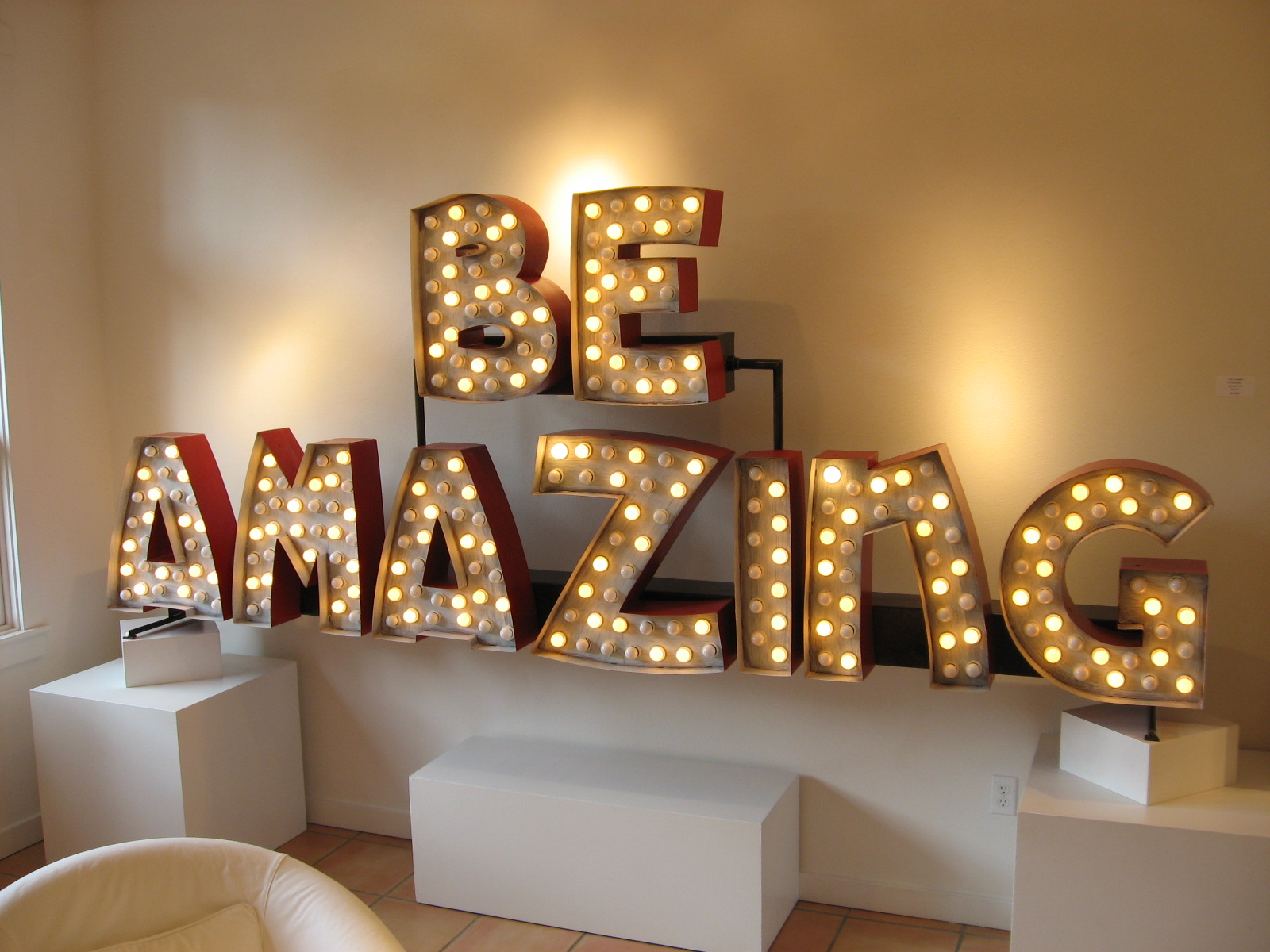 Today’s agenda:

Fold our Cootie Catchers

Sentence types practice with a partner

Luck of the Draw closing
Sacred last 5 minutes!!!!

Everyone is seated and quiet

We have all papers filed safely in binder

Luck of the Draw time
Lol,  this is how you should look!!!
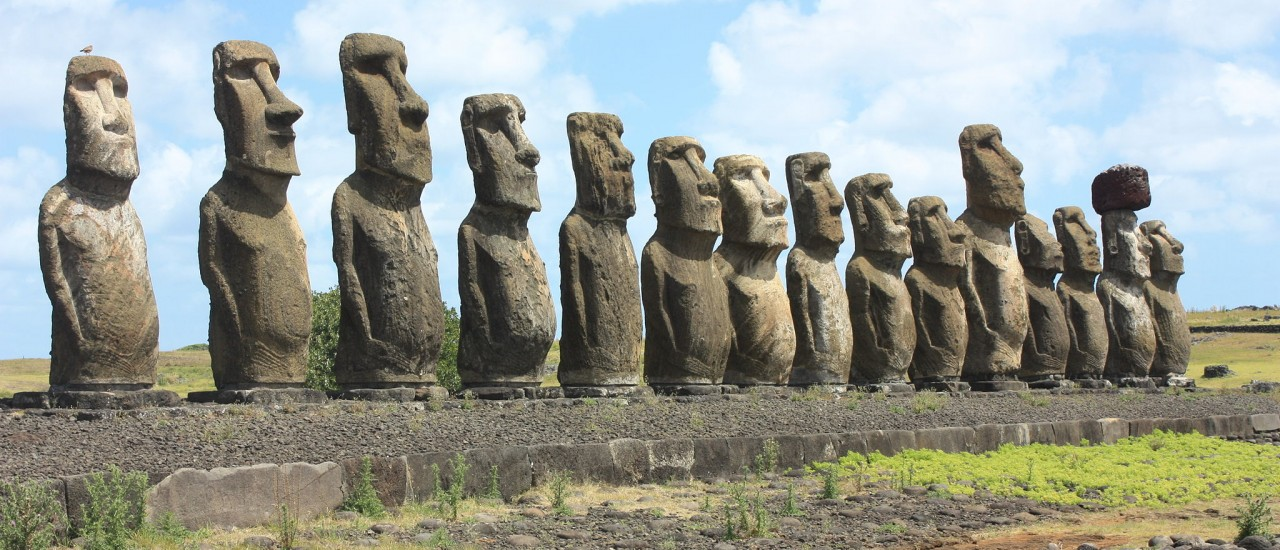